lesen / sprechen
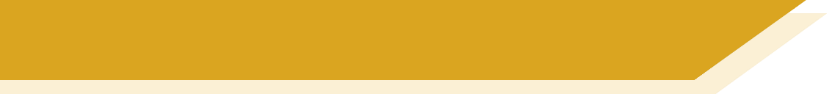 Phonetik
Partner A’s Sentences:
1. Er träumt von einstürzenden     Gebäuden.
2. Der Verkäufer ist über die     häufigen Diebstähle enttäuscht.
3. Der europäische Zeuge täuscht    den Richter, und kommt ins
    Gefängnis.
Partner B’s Sentences:
4. Das Fräulein seufzt, denn das     ganze Zeug ist weg.
5. Heutzutage werden viele Leute
    neunzig Jahre alt.
6. Man hat vor Kurzem ein neues    Gebäude gebaut.
[Speaker Notes: DO NOT DISPLAY THIS SLIDEPrintable version is provided.

Timing: 5 minutes [2 slides].
Aim: Fluency development.Procedure:1. Students work in pairs.
2. Partner A reads a sentence containing a mixture of known and unknown words.
3. Partner B tallies the number of [eu/äu] SSCs they hear. Hence there is a joint responsibility to get the answer right.
4. Native speaker recordings are provided on the following slides. Students can use these to check their tallies.
5. Answers and translations are also provided on the following slide.

Word frequency of unknown words used (1 is the most frequent word in German): träumen [1793], einstürzend [>5000], Gebäude [1386], Verkäufer [2374], enttäuschen [2042], Diebstahl [>5000], wenn [42], Zeug [3069], Richter [2286]. Täuschen [3613], Europäer [2750], Gefängnis [2523], Fräulein [3265], seufen [>5000], weg [965], heutzutage [3356], erscheinen [408]Source:  Jones, R.L. & Tschirner, E. (2019). A frequency dictionary of German: core vocabulary for learners. Routledge]
lesen / sprechen
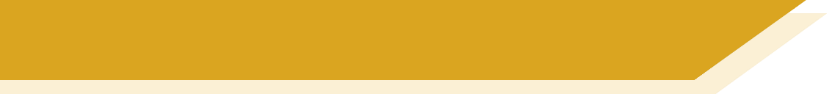 Phonetik
1
2
3
4
5
6
[Speaker Notes: Answers for the activity on the previous slide.
Procedure:1. Click numbers to hear sentence pronounced by native speaker.
2. Click to reveal transcript with highlighted SSCs.
3. Click again to reveal translation of sentence.

Transcript:1. Er träumt von einstürzenden Gebäuden.
2. Der Verkäufer ist über die häufigen Diebstähle enttäuscht.
3. Der europäische Zeuge täuscht den Richter und kommt ins Gefängnis.
4. Das Fräulein seufzt, denn das ganze Zeug ist weg.
5. Heutzutage werden viele Leute neunzig Jahre alt.
6. Man hat vor Kurzem ein neues Gebäude gebaut.
Word frequency of unknown words used (1 is the most frequent word in German): träumen [1793], einstürzend [>5000], Gebäude [1386], Verkäufer [2374], enttäuschen [2042], Diebstahl [>5000], wenn [42], Zeug [3069], Richter [2286]. Täuschen [3613], Europäer [2750], Gefängnis [2523], Fräulein [3265], seufen [>5000], weg [965], heutzutage [3356], erscheinen [408]Source:  Jones, R.L. & Tschirner, E. (2019). A frequency dictionary of German: core vocabulary for learners. Routledge]
Fonética
escuchar / escribir
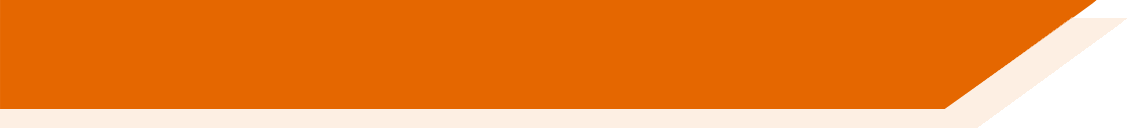 Text
[Speaker Notes: Timing:

Aim:

Procedure:
1.
2.
3.
4.
5.

Transcript:

Word frequency (1 is the most frequent word in Spanish): 
Source: Davies, M. & Davies, K. (2018). A frequency dictionary of Spanish: Core vocabulary for learners (2nd ed.). Routledge: London]
écouter
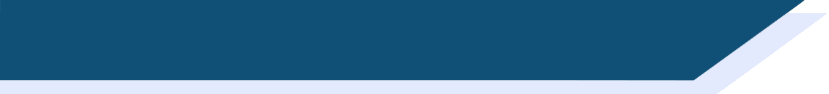 Phonétique
Text
[Speaker Notes: Timing:

Aim:

Procedure:
1.
2.
3.
4.
5.

Transcript:

Word frequency (1 is the most frequent word in French): 
Source: Londsale, D., & Le Bras, Y.  (2009). A Frequency Dictionary of French: Core vocabulary for learners London: Routledge.]